Лекція
Соціальне партнерство: сутність та принципи організації
План
Сутність, зміст, суб’єкти  соціального партнерства.
 Ідеологічні засади  і принципи соціального партнерства.
Ділові договори та угоди.
Чинники успішності  соціального партнерства
Соціальне партнерство
Зміст соціального партнерства
Суб’єкти  соціального партнерства
Ідеологічні засади  соціального партнерства
Принципи соціального партнерства: історія становлення
Трипартизм у системі соціального партнерства
Принципи соціального партнерства
Принципи соціального партнерства
Результат  соціального партнерства -  договора і угоди, які базуються на дотриманні наступних принципів:
Зміст договорів та угод щодо соціального партнерства
Функції договорів та угод
Чинники успішності  соціального партнерства
Соціальне партнерство є складовою частиною побудови соціального ринкового господарства, економічним важелем підвищення ефективності виробництва
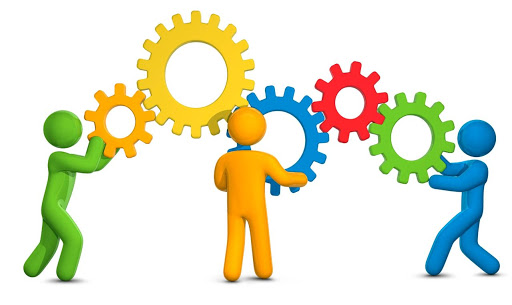